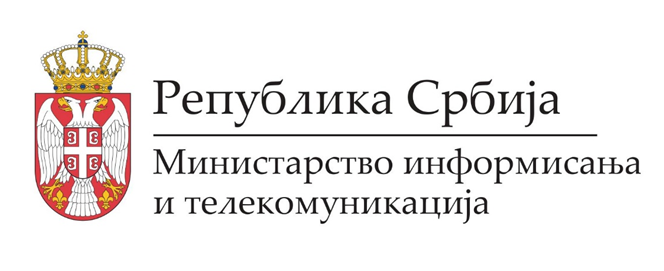 Извештај о раду Националног контакт центра за безбедност деце  на интернету за 2024. годину
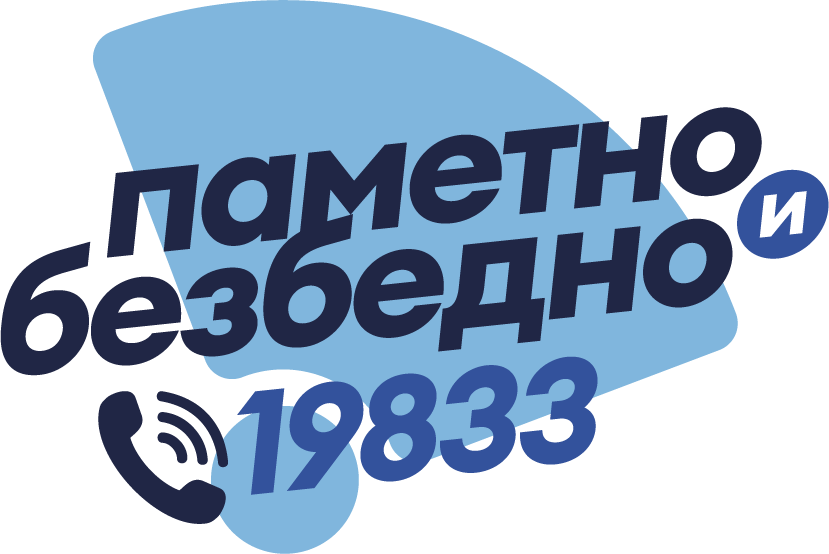 Национални контакт центaр за безбедност деце нa интернету
Национални контакт центар за безбедност деце на интернету почео је са радом 27.  фебруара 2017. године и представља јединствено место за пружање савета о  паметном и безбедном коришћењу интернета, као и прослеђивање пријава о  штетном, непримереном или нелегалном садржају и понашању на интернету.

Комуникација са Центром успоставља се путем:

бесплатне телефонске линије 19833 
имејл адресе: bit@mit.gov.rs    
онлајн обрасца на сајту:  www.pametnoibezbedno.gov.rs
PAMETNO&BEZBEDNO
@pametnoibezbedno
@pametnoibezbedno
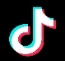 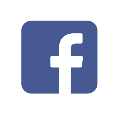 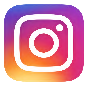 Редовне активности Националног контакт центра за безбедност деце на  интернету у 2024. години
Реализација образовних програма на терену (презентације за децу, родитеље, наставнике, библиотекаре и тренере о правилној употреби интернета и опасностима које вребају децу на интернету)
Пружање саветодавне и техничке подршке грађанима, пријем пријава, сарадња са надлежним институцијама и органима (креирање и упућивање предмета контакт  особама из надлежних институција са којима Центар сарађује)
Сарадња са часописима за децу: „Јежурко” , „Moj фазон” и „Невен“
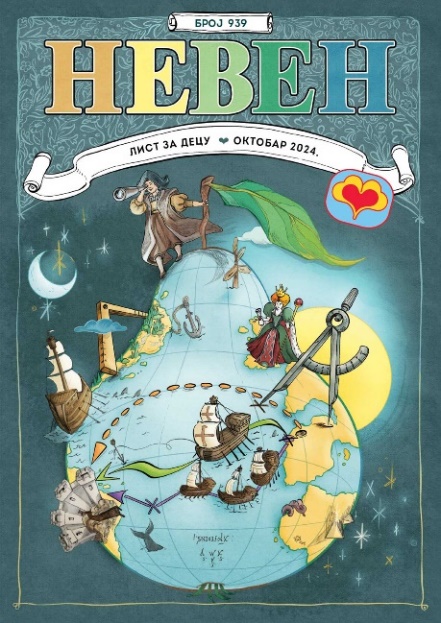 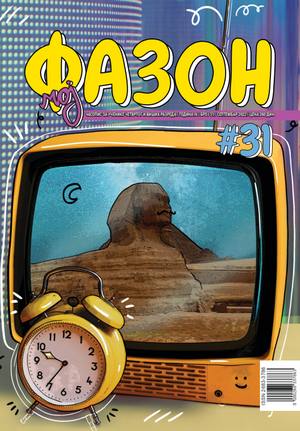 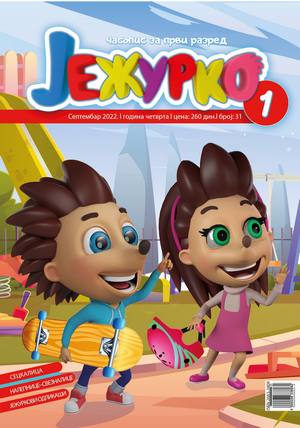 Сарадња
- УНИЦЕФ                                                                               - УНДП
- Центар за несталу и злостављану децу                              - Удружење Пријатељи деце Србије
- Градска организација глувих Београда                               - АСТРА                                                                       
- Центар за права детета                                                         -  А1
- Фондација за безбедност деце на интернету                      - Propulsion
- Црвени крст Србије                                          
- Центар за интеграцију младих
- Савез слепих Србије
- Фондација „Ангелина“
- Мој Генијалац школа рачунарства и роботике Крушевац
Споразуми о сарадњи
У 2024. Министарство информисања и телекомуникација је потписало важне споразуме о сарадњи у области безбедности и заштити деце при коришћењу  информационо-комуникационих технологија са:
- Спортским савезом Србије
- Библиотекарским друштвом Србије
- Националном асоцијацијом канцеларија за младе
- Радио-телевизијом Војводине и радио-телевизијом Србије
Регионална сарадња
Сарадња са Републиком Српском
Одржане су презентације за децу у оквиру атлетског кампа „Емир Бекрић“ у Бијељини у циљу ширења знања о безбедном коришћењу интернета и заштити деце на интернету. У Бањој Луци спроведена је и обука за државне службенике Републике Српске. Ове активности су део заједничких напора Србије и Републике Српске у складу са Декларацијом Свесрпског сабора.
Сарадња са Црном Гором
Одржана је обука за запослене у Секретаријату за културу, спорт, младе и социјално старање Општине Никшић. Ово је прва у низу активности у области заштите деце на интернету, које ће бити реализоване у 2025.
Интернационална  сарадња
Едукатори НКЦ-а су наставили успешну сарадњу са INSAFE и INHOPE организацијама у програмима, пројектима и вебинарима намењеним SICplus чланицама. 
Преко BIK портала  Центри активно сарађују и размењују искуства и најбоље праксе. Сваке године НКЦ организује и обележава Дан безбедног интернета на основу BIK иницијативе.
Координаторка Центра је учествовала у радионици „Workshop on the transposition of the Digital Services Act (DSA)  in EU Member States“ организованој од стране Таекс одељења Европске комисије, у Бриселу.

Стручњаци НКЦ-а су учествовали  на :- 21. састанку радне групе Савета за заштиту деце на интернету у организацији Међународне телекомуникационе уније.- Safer Internet Forum-у, годишњој међународној конференцији која се одржава у Бриселу, коју је организовала европска иницијатива „Better internet for kids“ у оквиру Европске комисије.- вебинару „Helping children and young people to develop healthy digital habits", који је организовала INHOPE организација.
Организација и учешће у догађајима
Међународни дан безбедног интернета 2024. - Safer internet day 2024.
Учешће на вебинарима SIC + (Safer Internet Centar) програма
53. Сајам образовања и наставних средстава
Сајам спорта под слоганом „СПОРТ ЈЕ ЖИВОТ – ЖИВОТ ЈЕ СПОРТ“
Конференција „Безбедност деце у дигиталној епохи“ у организацији Фондације „Ангелина“
Конференција „Сигурно сурфовање: Безбедна и одговорна употреба интернета код деце и младих“, организована од стране дневног листа „Ало“.
Конференција „Вукобратовићеви дани роботике“, организована од стране Дечијег иновационог центра и Електротехничког факултета у Београду
Обележавање десетогодишњице такмичења из математике „Мост математике“ које је организовано од стране удружења “Млади математичар”
Конференција „Сви смо важни“ , оргaнизоване од стране Националне асоцијације за подршку и борбу против насиља
Међународни дан девојчица у ИКТ-у, организован у Народној скупштини
Учешће на тренингу „Training of Trainers in Cyber Hygiene“ који је организовала ReSPA
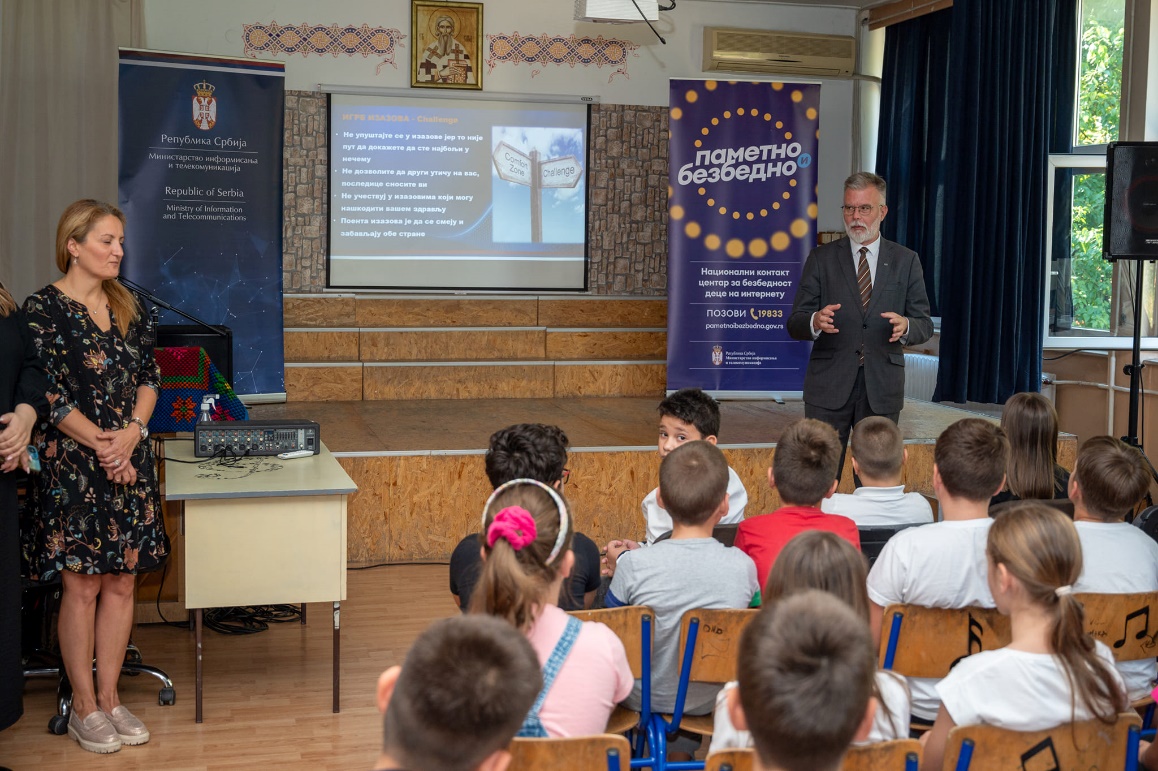 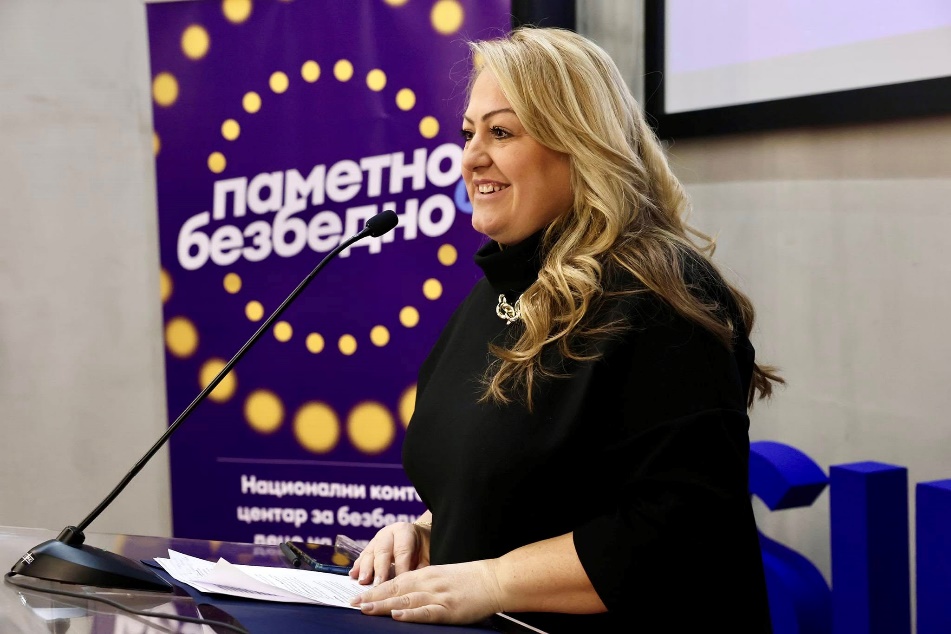 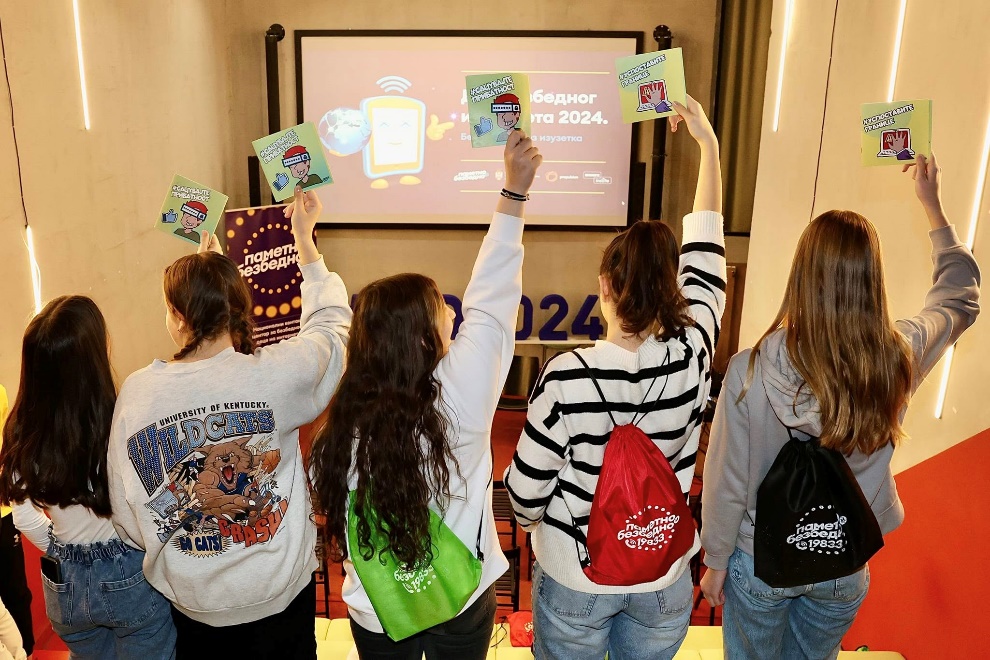 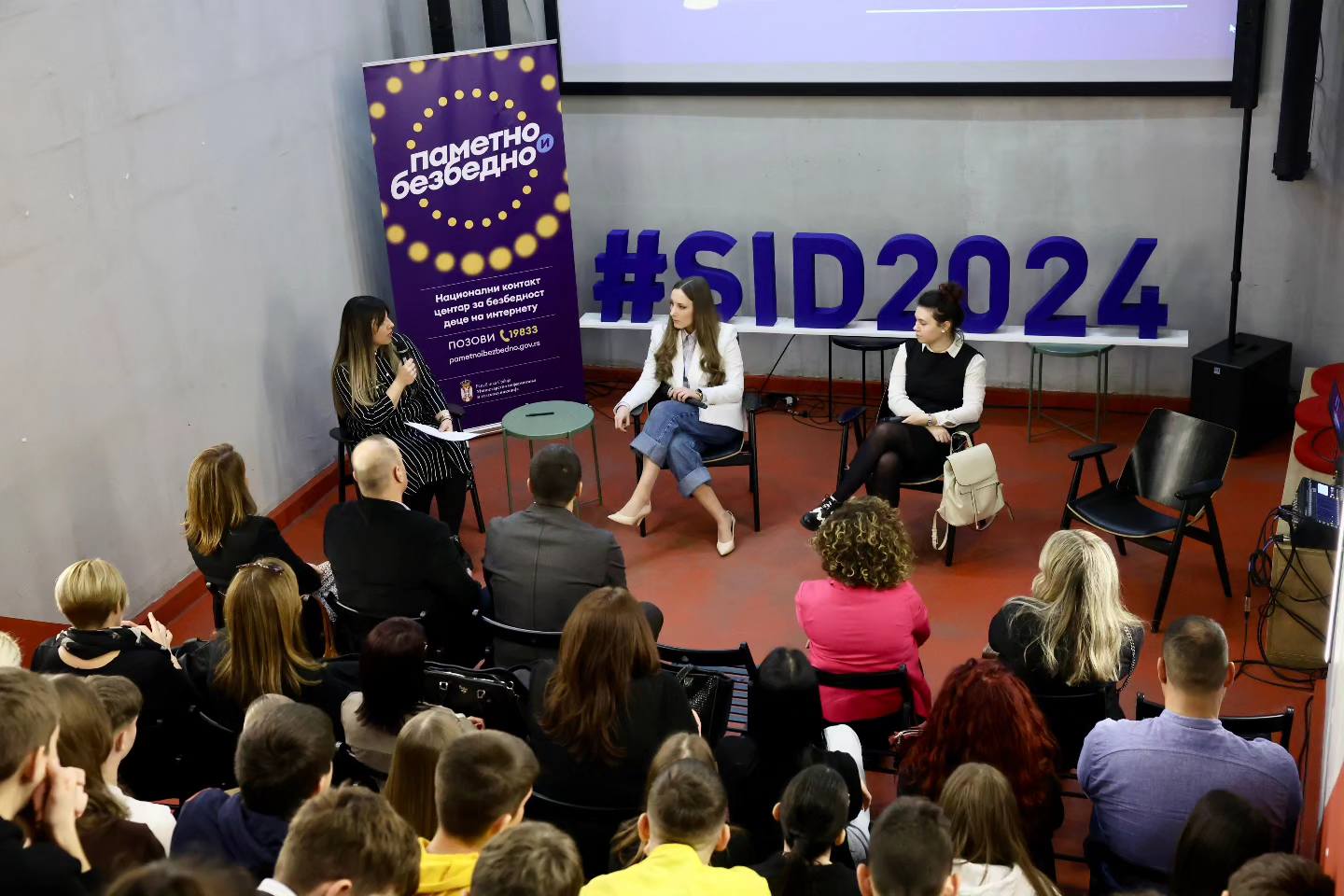 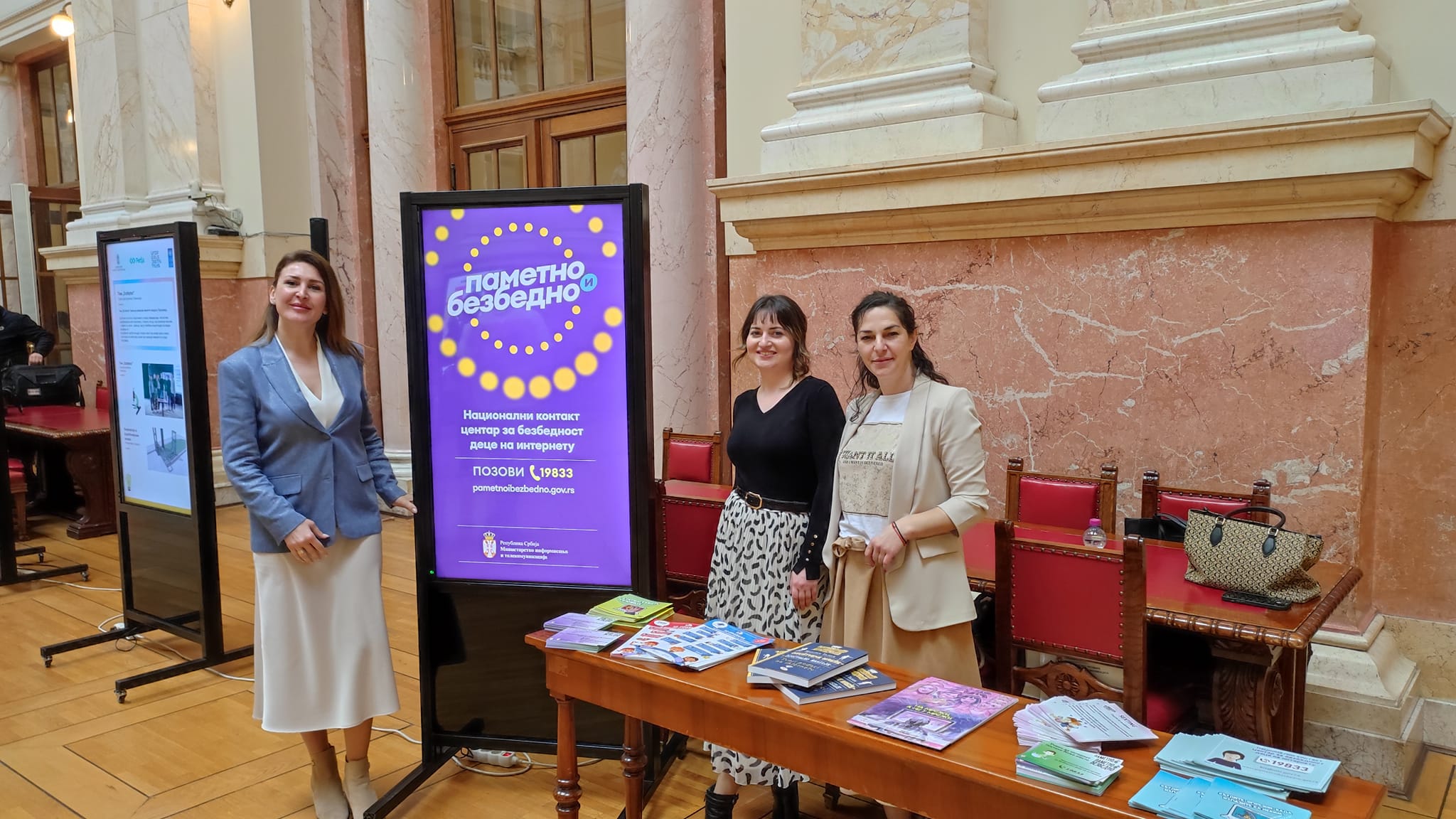 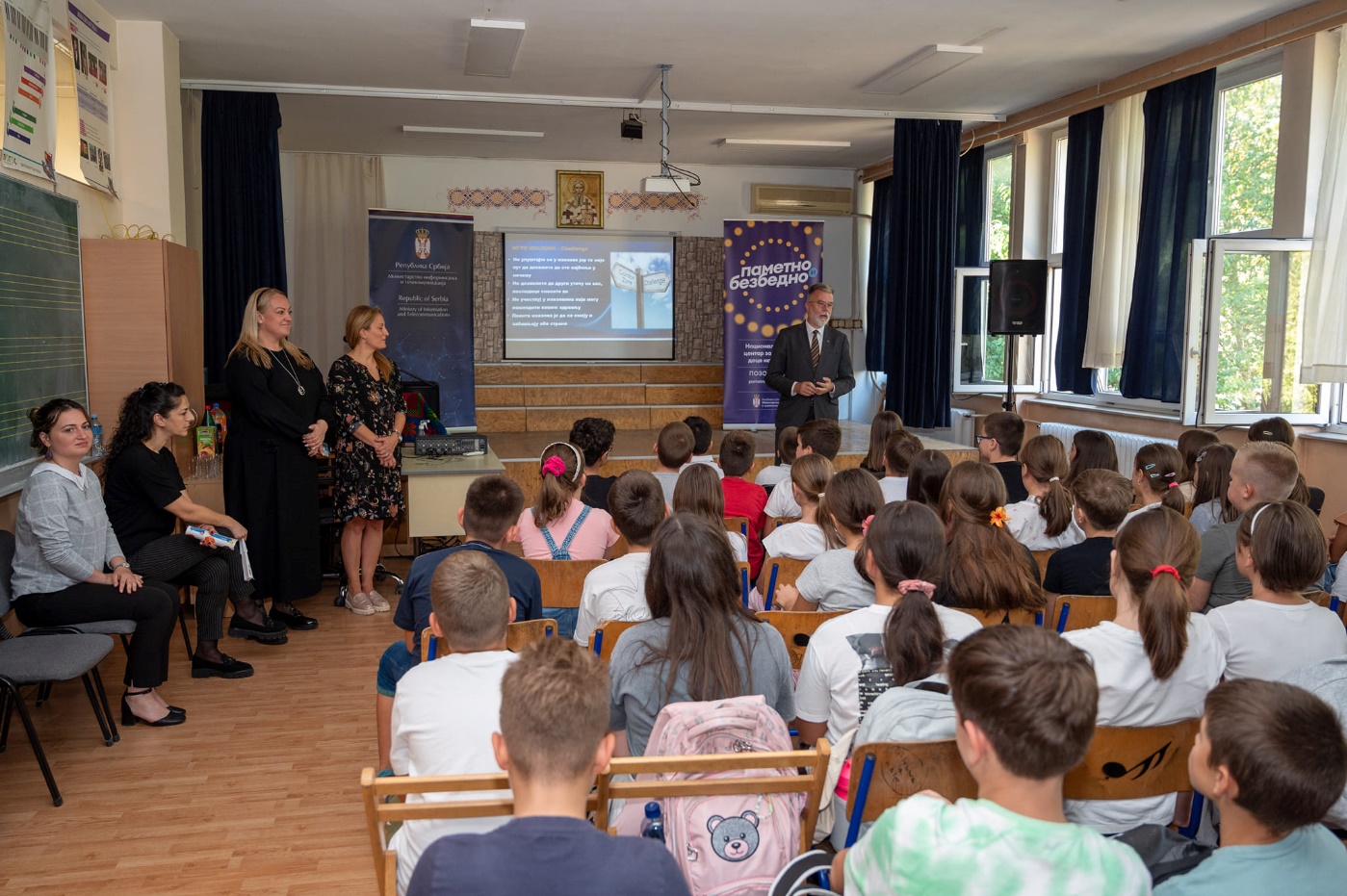 Статистика
Укупна комуникација, регистрована у Националном контакт центру за безбедност деце на  интернету, остварена путем телефонских позива, мeјлова, пријава путем сајта и друштвених  мрежа у току 2024. године износи 6144.

Укупно креираних предмета: 1007
Предмети саветодавне природе: 957
Прослеђени предмети надлежним институцијама: 50

Највећи број предмета, који су креирани у Центру, су предмети који су заведени под категоријом  информисања, саветовања и едукације. Пријаве које оператери  Центра решавају без упућивања институцијама најчешће се односе на:  пружање техничке подршке, родитељски надзор, пријаву лажних или хакованих налога, као и пружање савета пунолетним грађанима на који начин да поступе уколико су мета интернет насиља.
Упућени предмети
Поред предмета који су заведени под категоријом информисања, у Центру се формирају и  предмети који се упућују надлежним институцијама. У току 2024. године упућено је 50 предмета:
Тужилаштву за високотехнолошки криминал: 2
Министарству унутрашњих послова: 48
Највећи број упућених предмета представљају пријаве које у себи садрже кривична дела под  категоријама врбовање, узнемиравање и дечија порнографија и упућени су Министарству унутрашњих послова.
Превенција
У току 2024. године стручњаци
Националног контакт центра за безбедност деце на интернету  су одржали 140 презентацијa,широм Србије, на којима је присуствовало:
7.109 деце  
2.021 родитеља
330 наставника
142 тренера
133 библиотекара
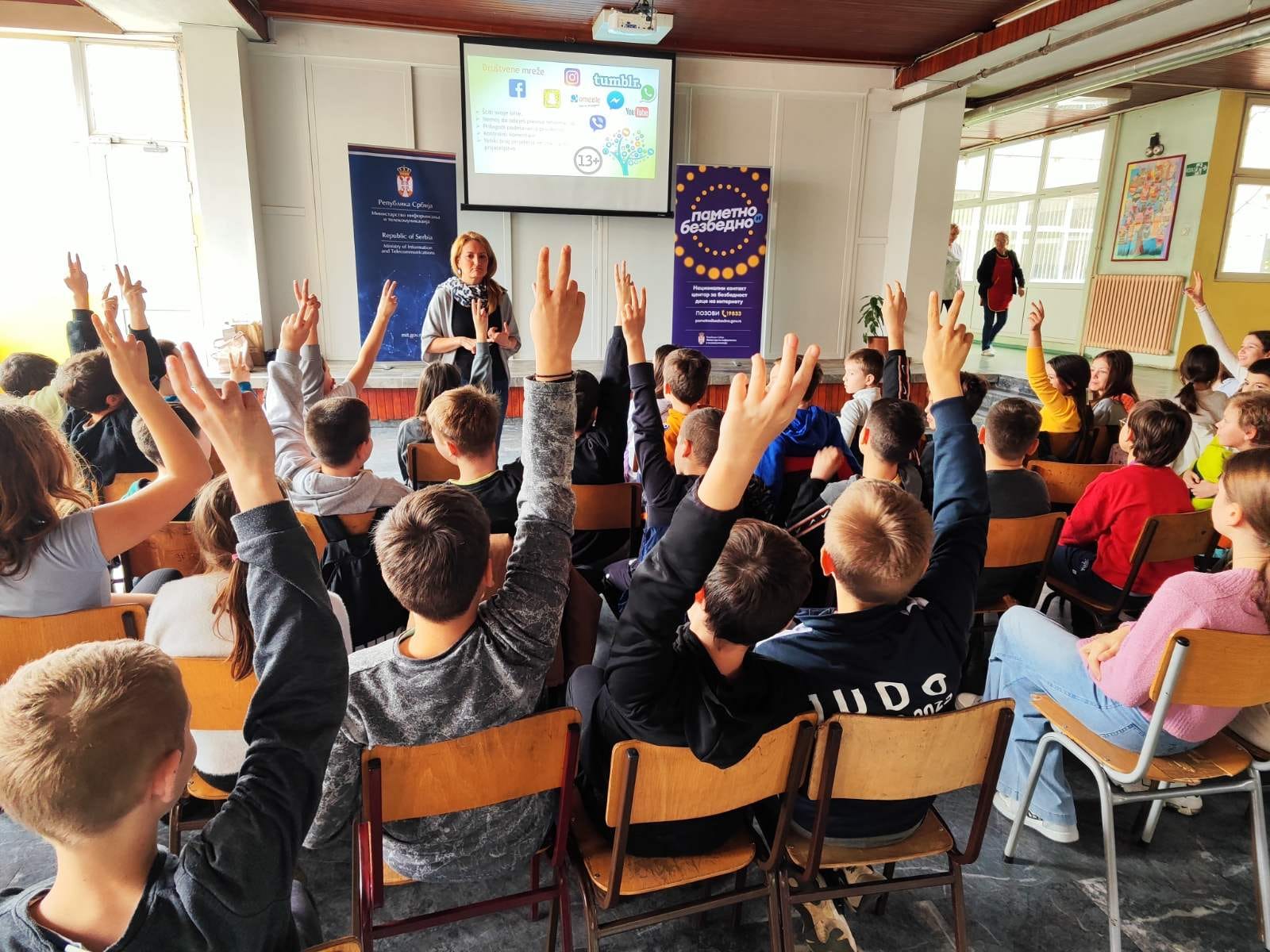 Школе
У 34 основне и 13 средњих школа широм Републике Србије одржано је 79 презентација, којима је присуствовало 5.060 ученика и 1.134 родитеља.
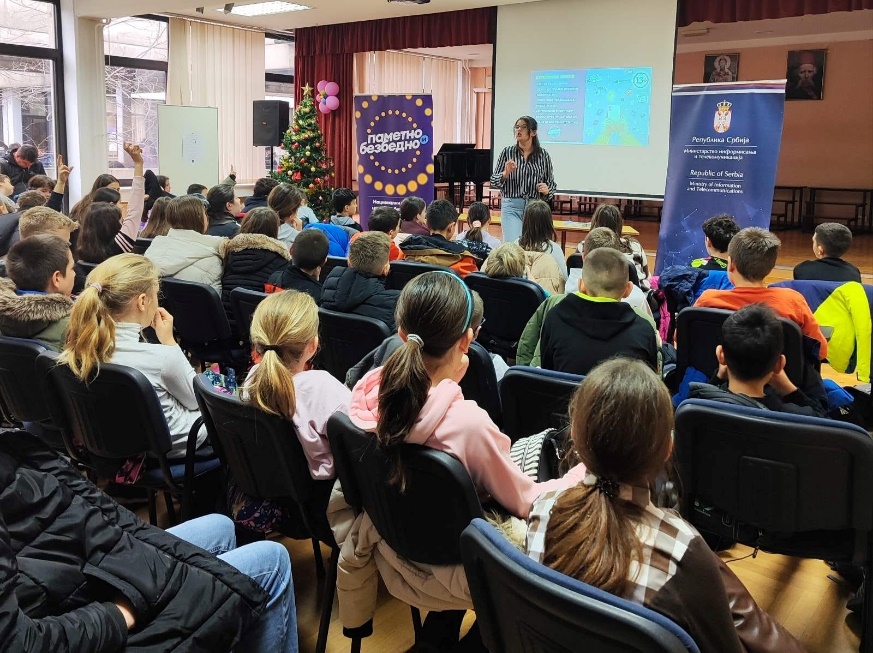 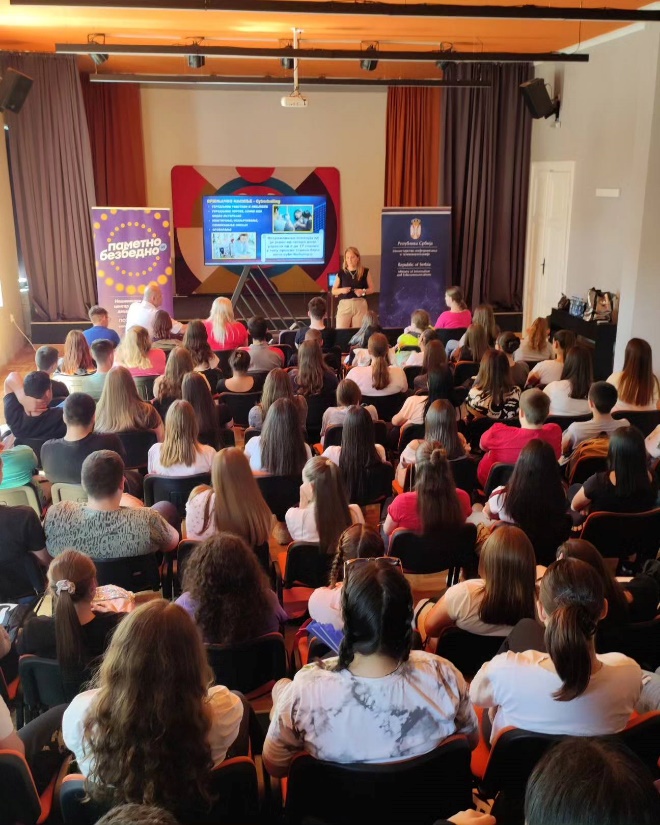 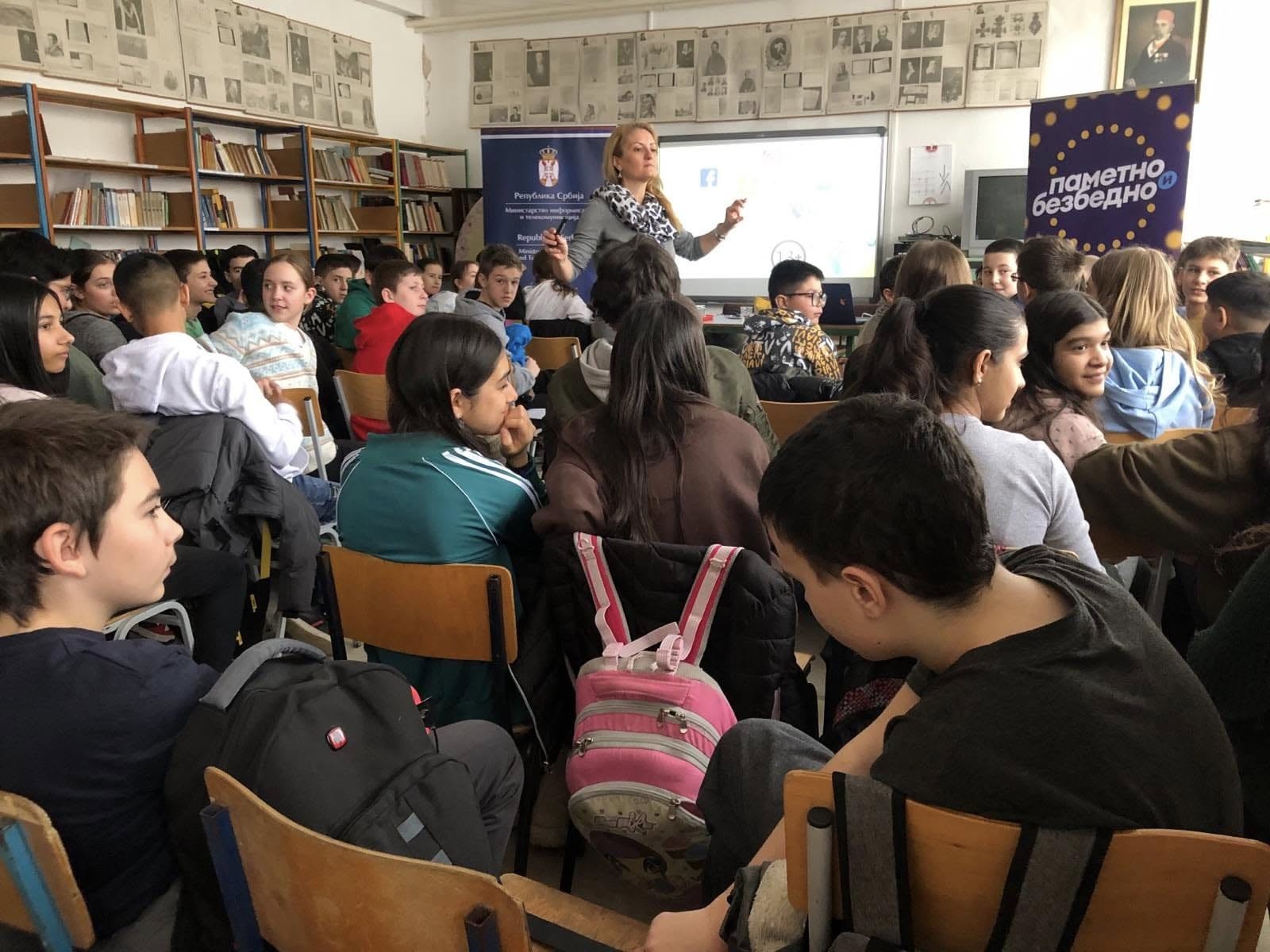 Спортски кампови
Током летњег распуста, наставили смо успешну сарадњу са спортским камповима. Од  укупног броја реализованих презентација,  у спортским камповима је одржано 41, којима је присуствовало 2049 младих спортиста и 142 тренера.Презентације су одржане у:- Кошаркашком кампу клуба "Гро баскет" 
- Кошаркашком кампу клуба  "Церак" 
- Кошаркашком кампу клуба „Беко“ 
- Кошаркашком кампу „Тео4“ 
- Фудбалском кампу „ДЕКИ5“
- Кошаркашком кампу „Професор Александар Николић“
- Међународном атлетском кампу „Емир Бекрић“
- Одбојкашком кампу Вање Грбића 
- Кошаркашком кампу Кошаркашке академије Жељко Ребрача
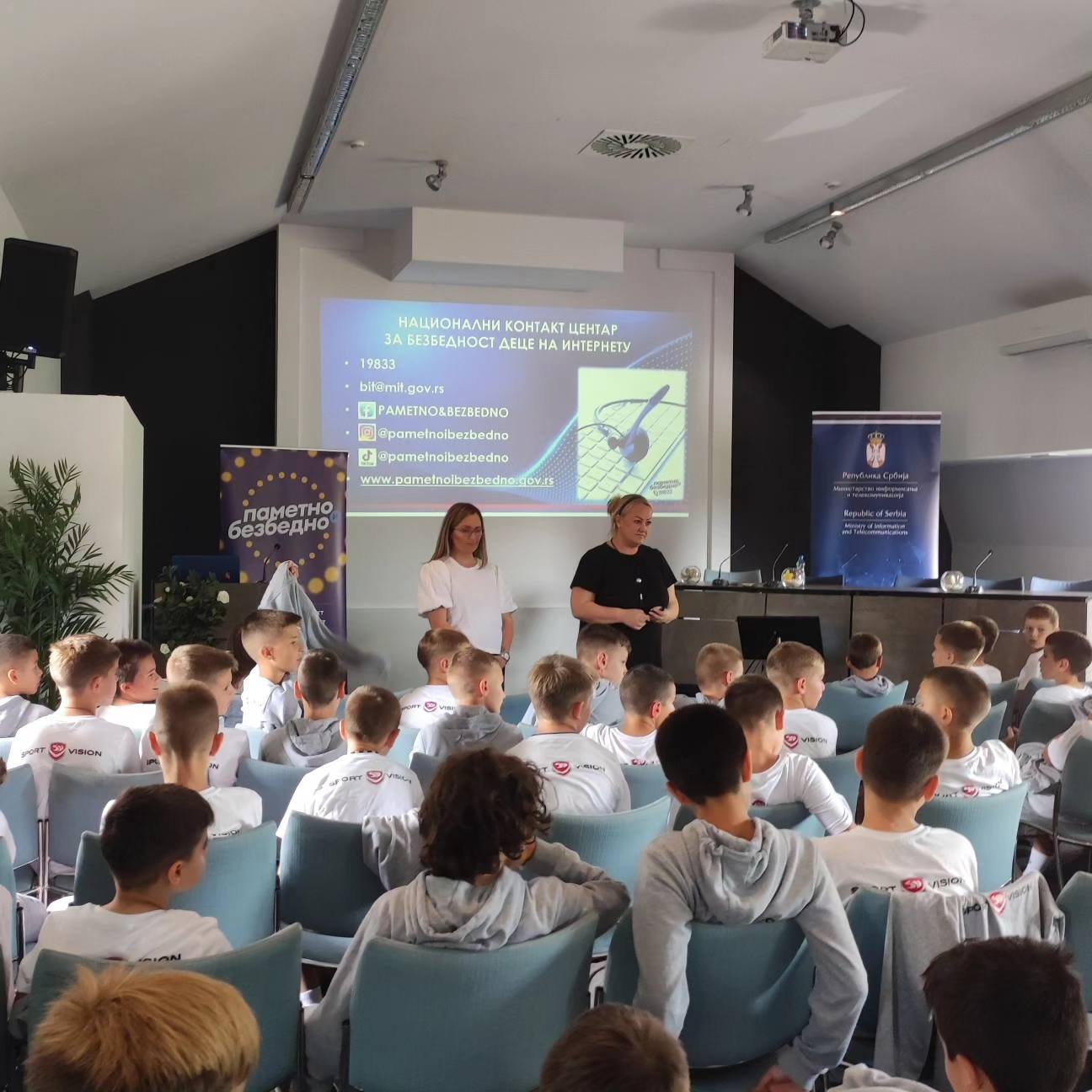 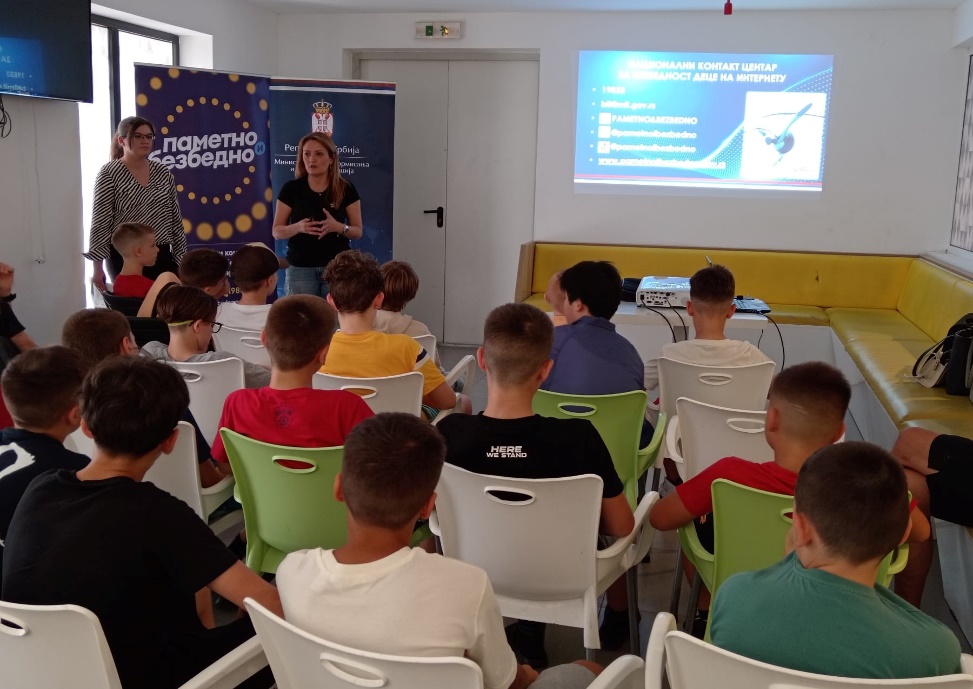 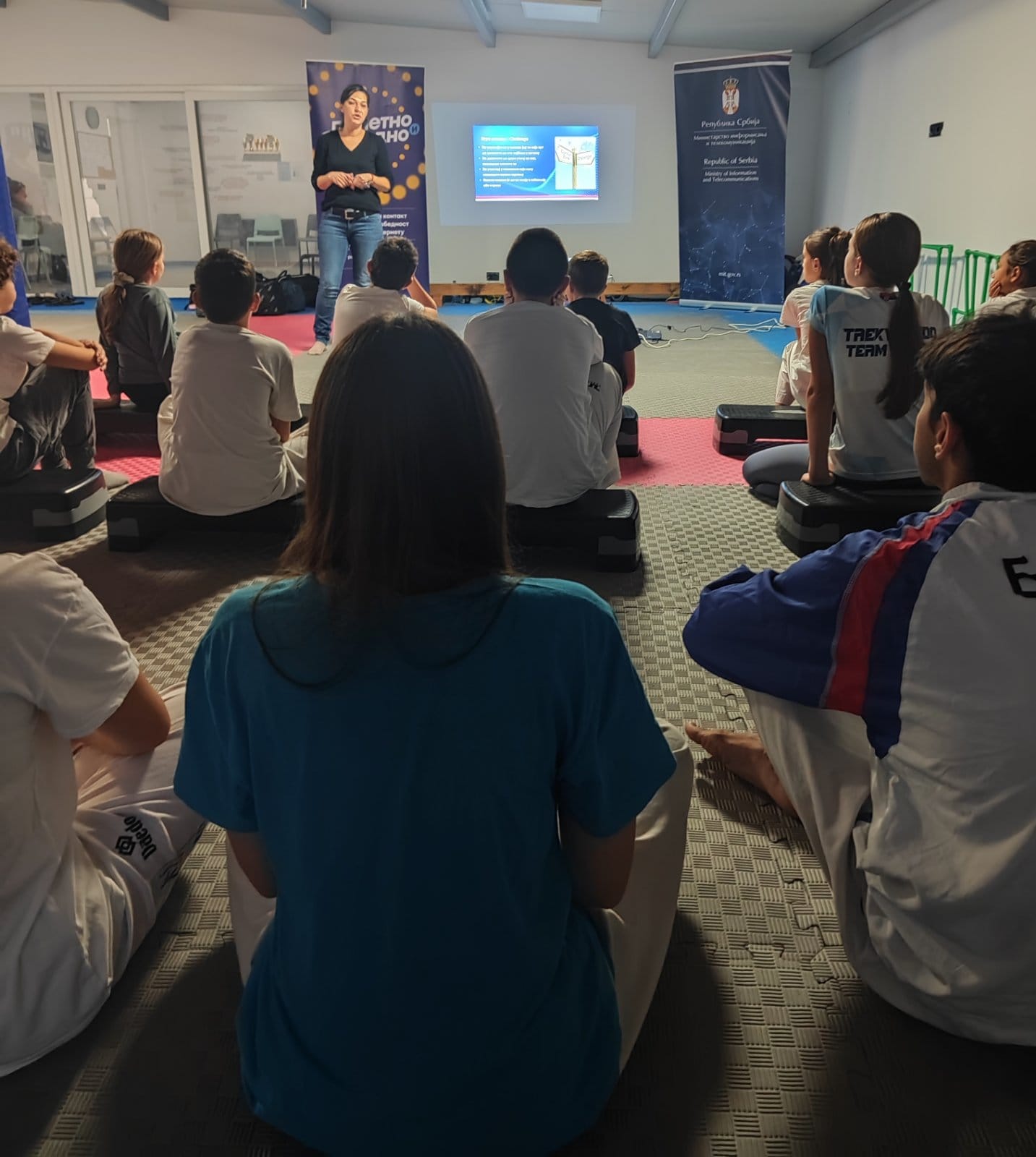 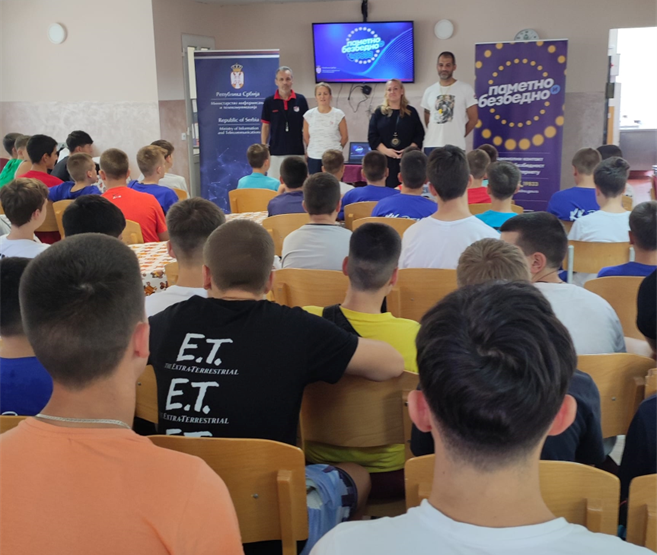 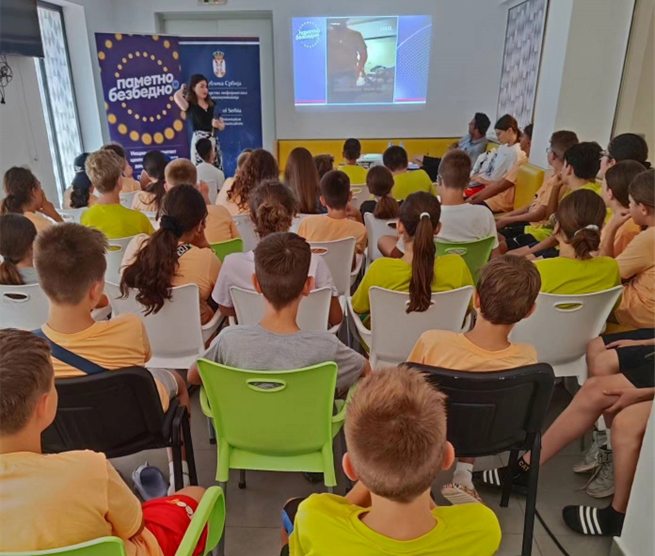 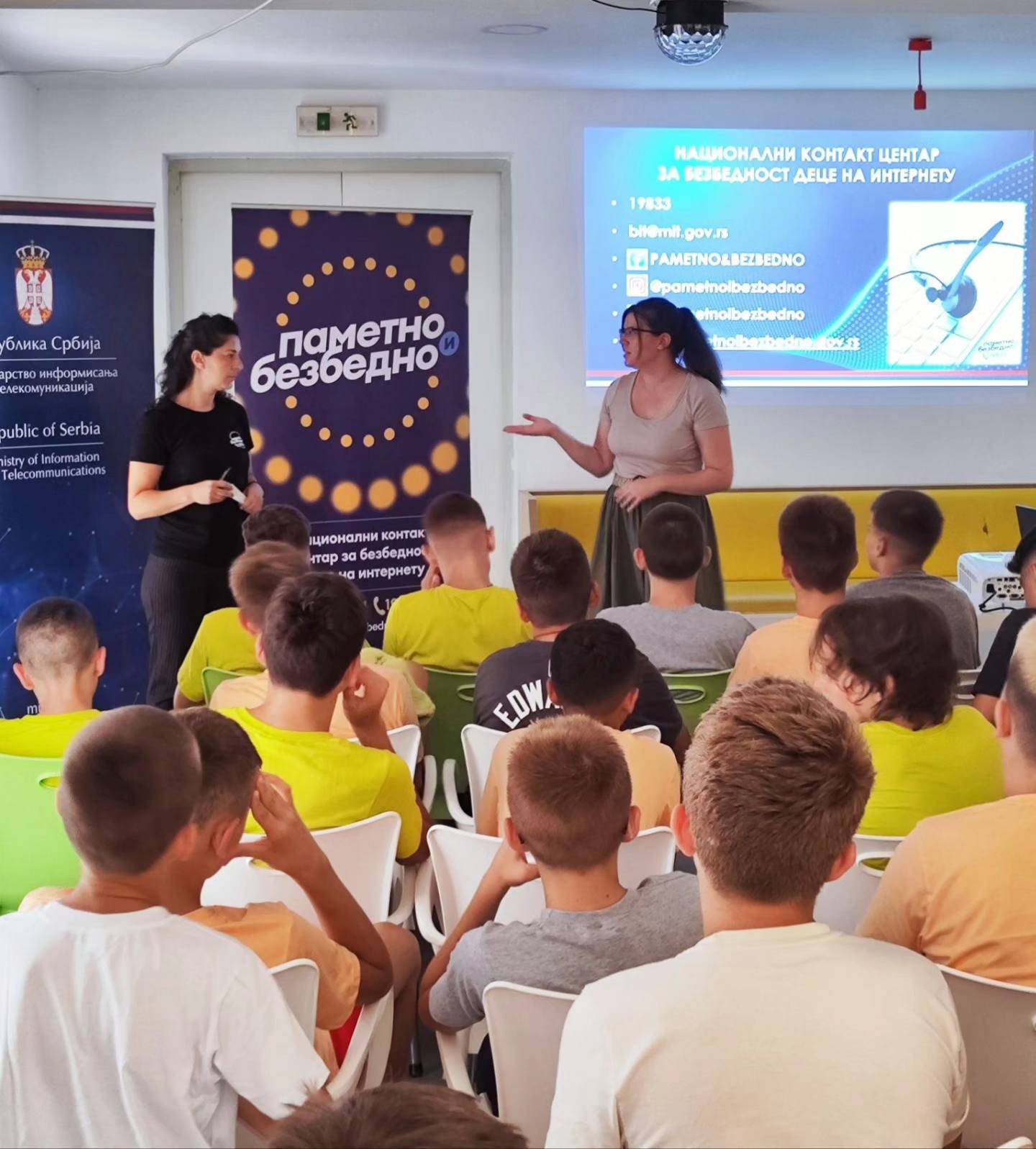 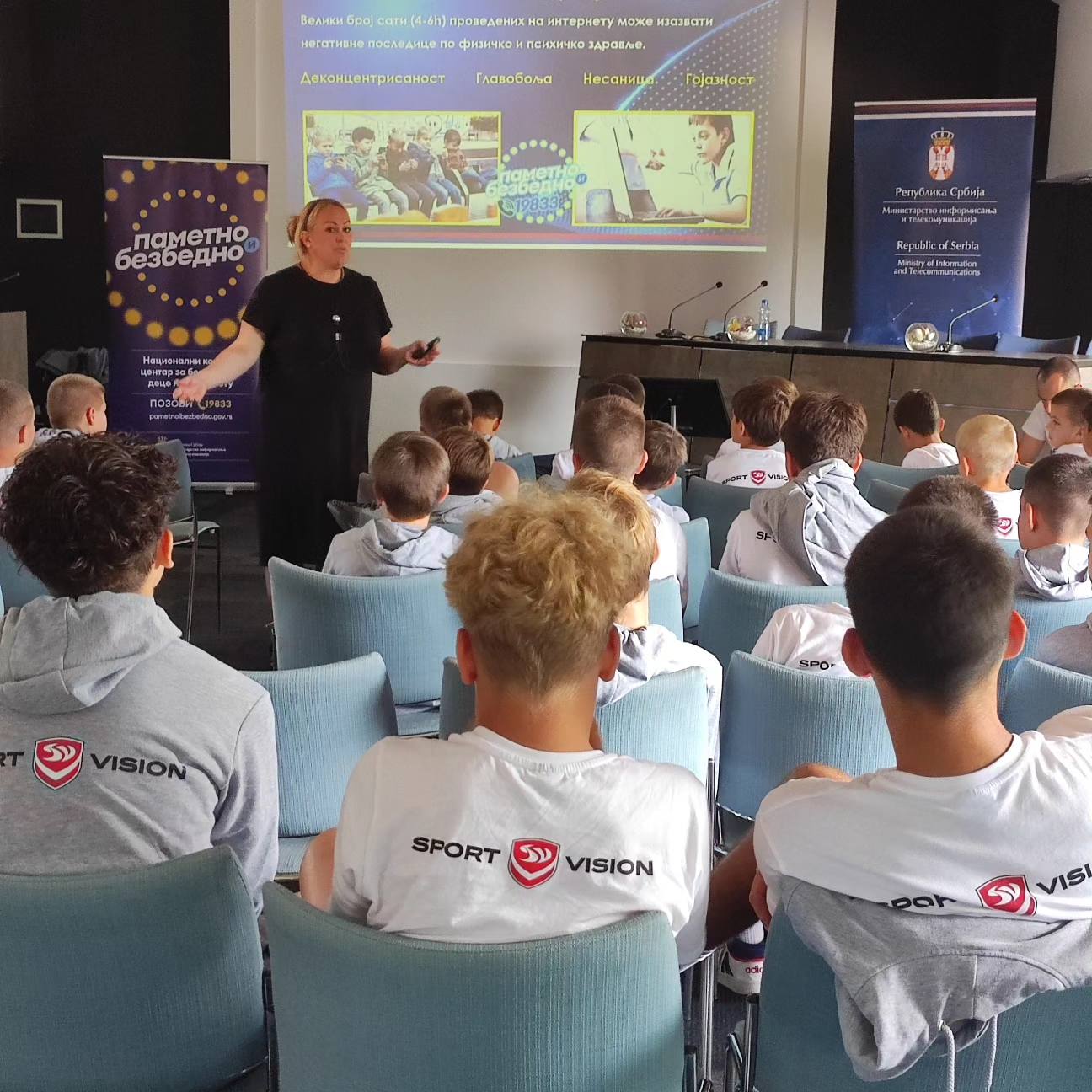 Безбедност на интернету и библиотеке
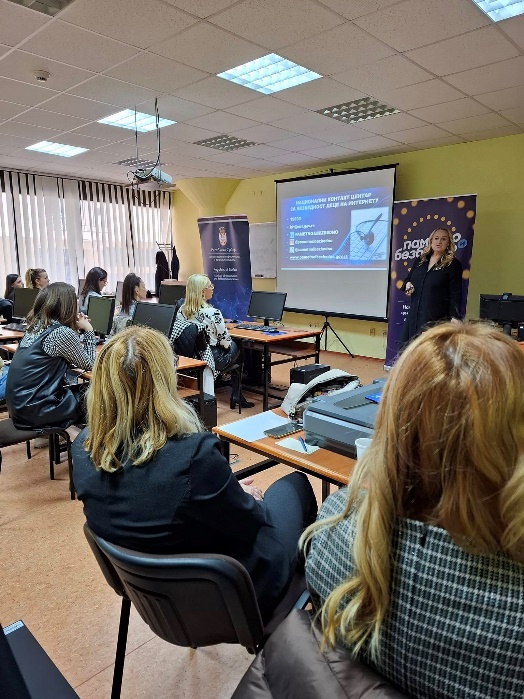 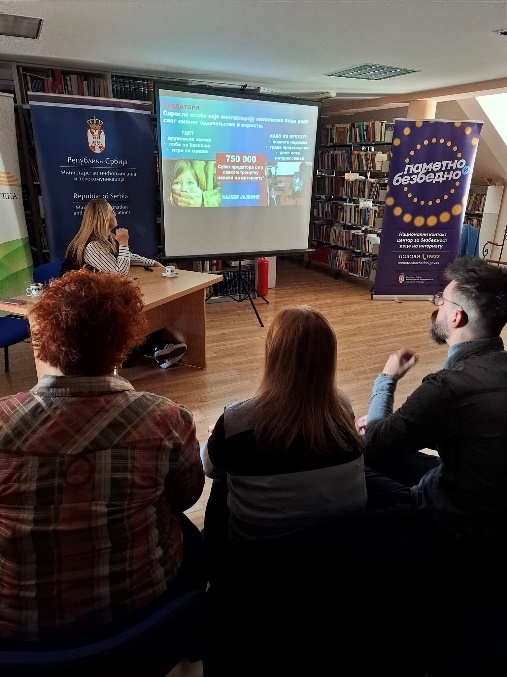 У 2024. години је акредитован програм Министарства информисања и телекомуникација - „Безбедност на интернету и библиотеке“ у оквиру Конкурса за акредитацију програма сталног стручног усавршавања у библиотечко-информационој делатности за 2025. годину 
Програм је акредитован на годину дана, а циљ је унапређење компетенција библиотекара из области безбедности на интернету и коришћења информационо-комуникационих технологија. 
Одржано је 5 презентација за 133 библиотекара.
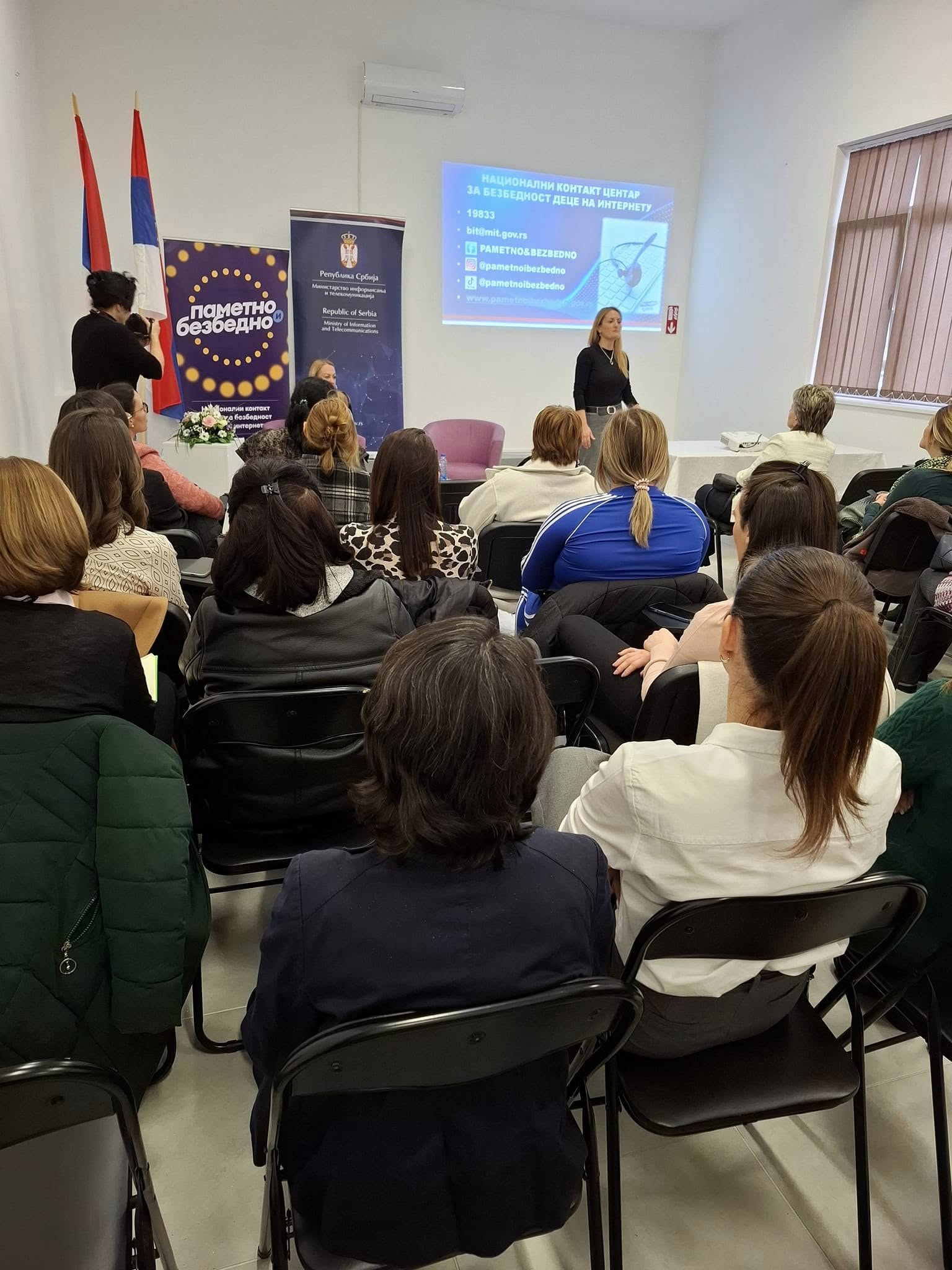 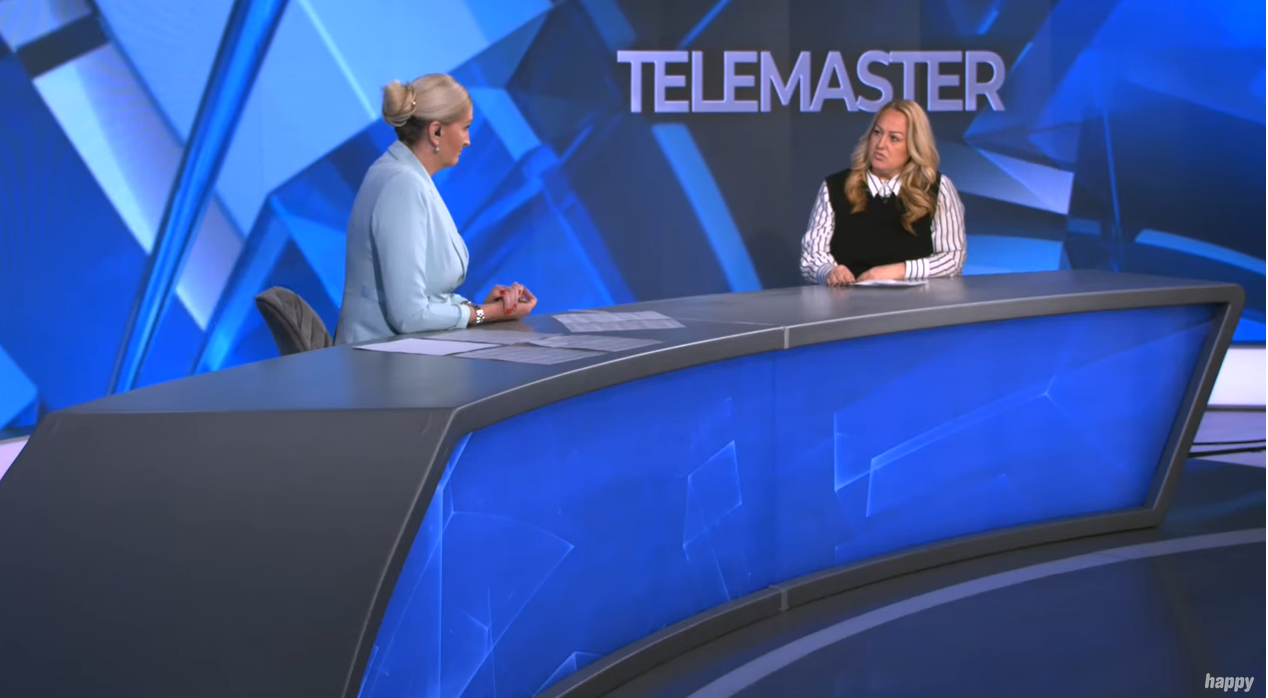 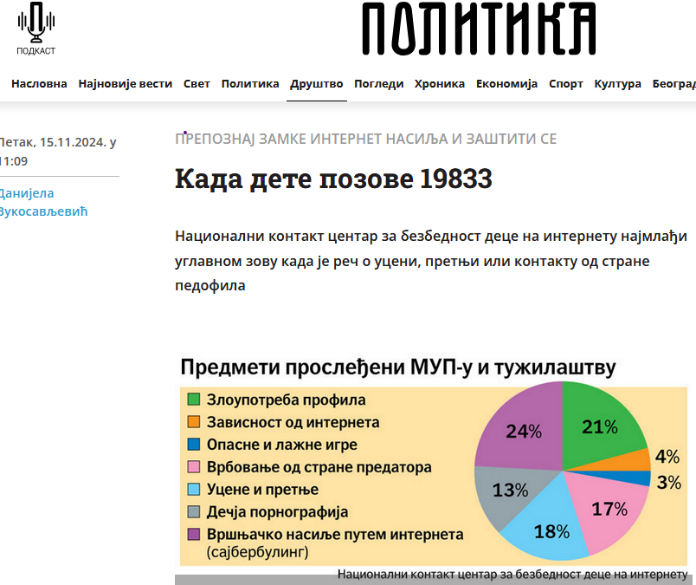 Сарадња са медијимаПоред редовних активности стручњаци Центра су дали низ изјава и интервјуа за медије: „РТС“, РТВ „Војводина“, РТ „Балкан“, ТВ „Курир“,                   ТВ „ Хепи“, TВ „К1“, ТВ „Нова“, ТВ „Уна“, ТВ „Коперникус“ „Информер“, „Танјуг“, „Aло“, „Вечерње новости“, „Политика“, „Данас“, портал „Бизлајф“…
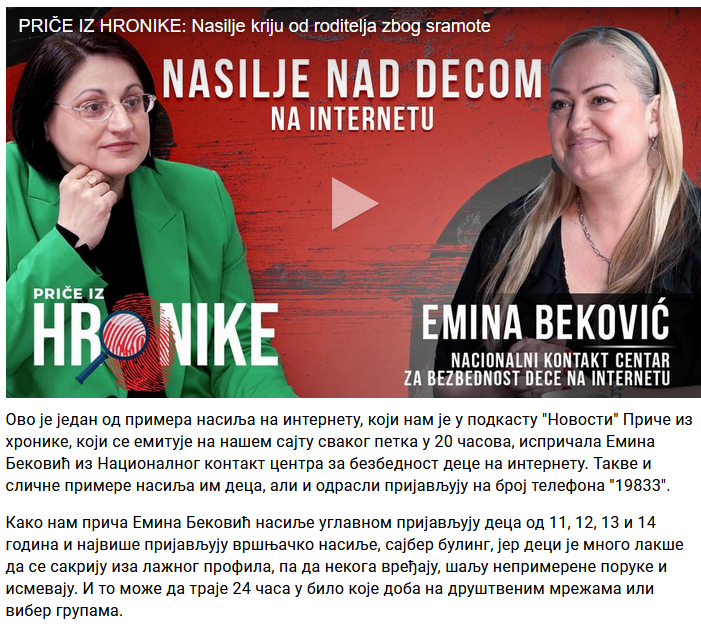 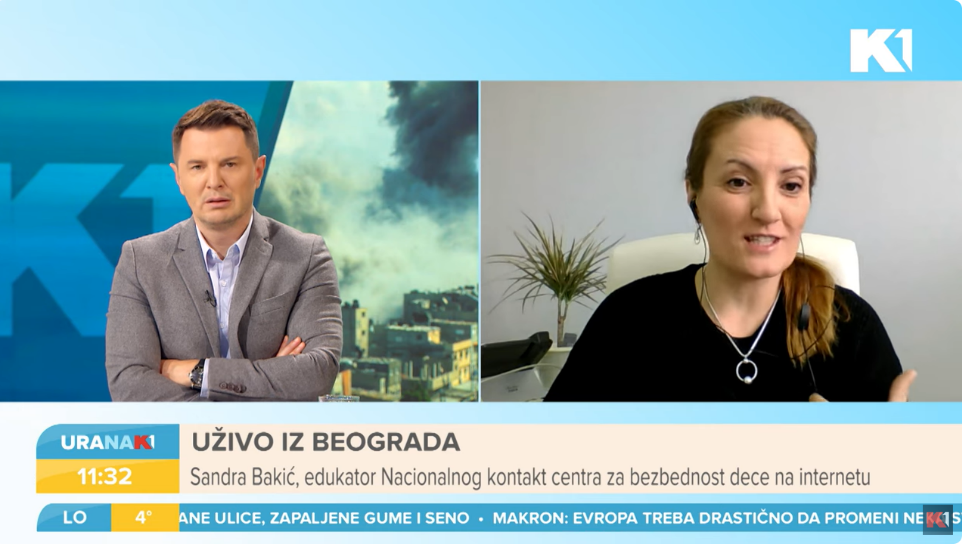 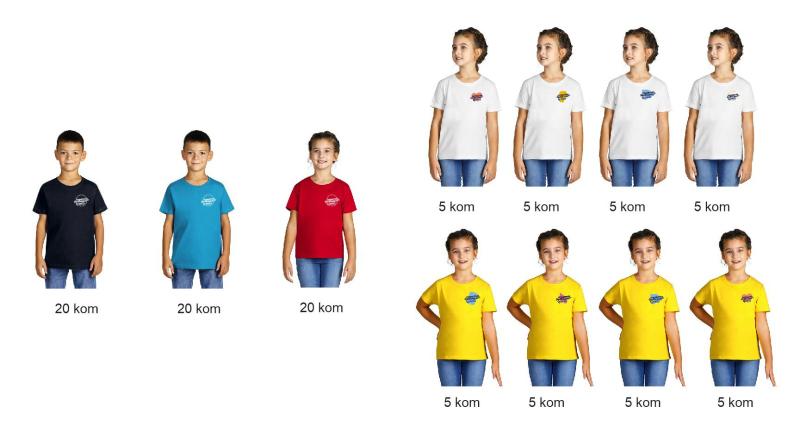 Рекламни материјал
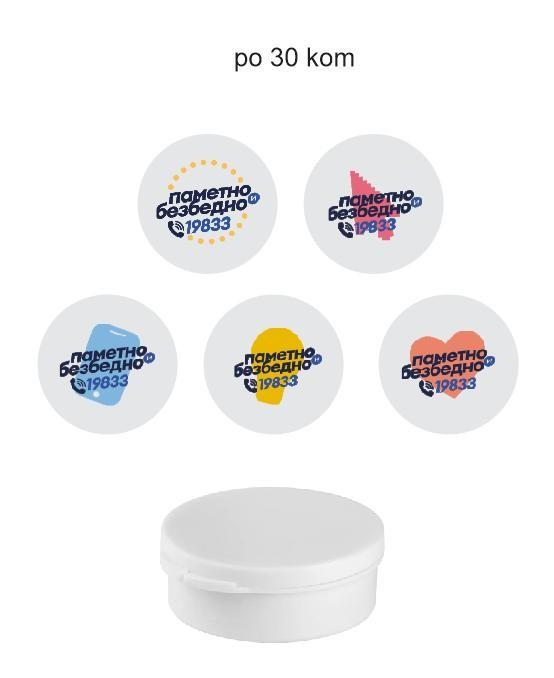 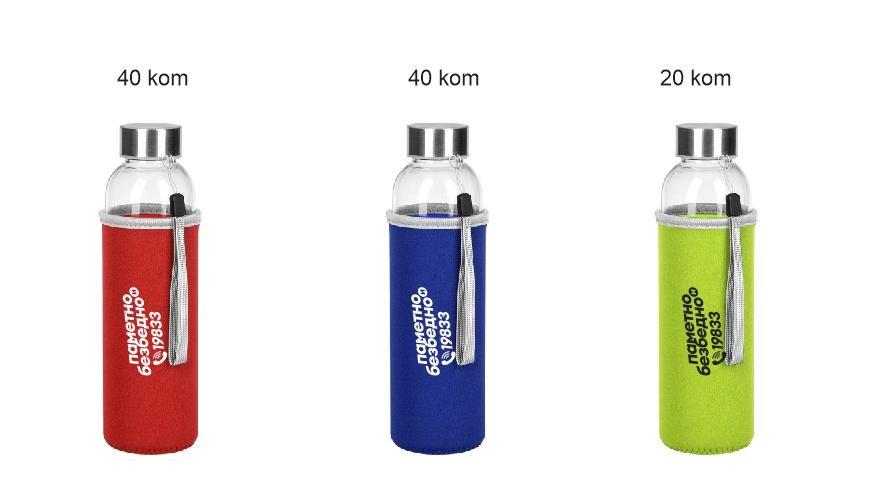 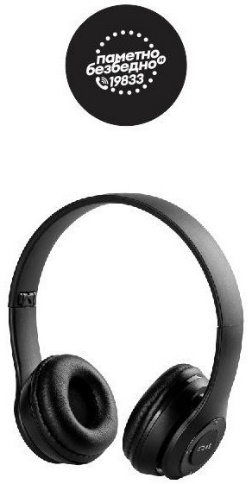 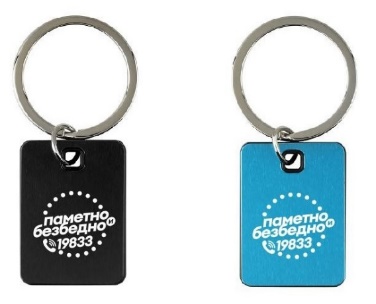 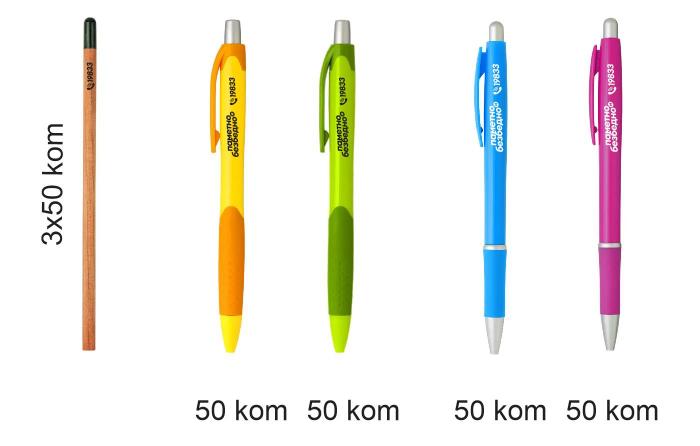 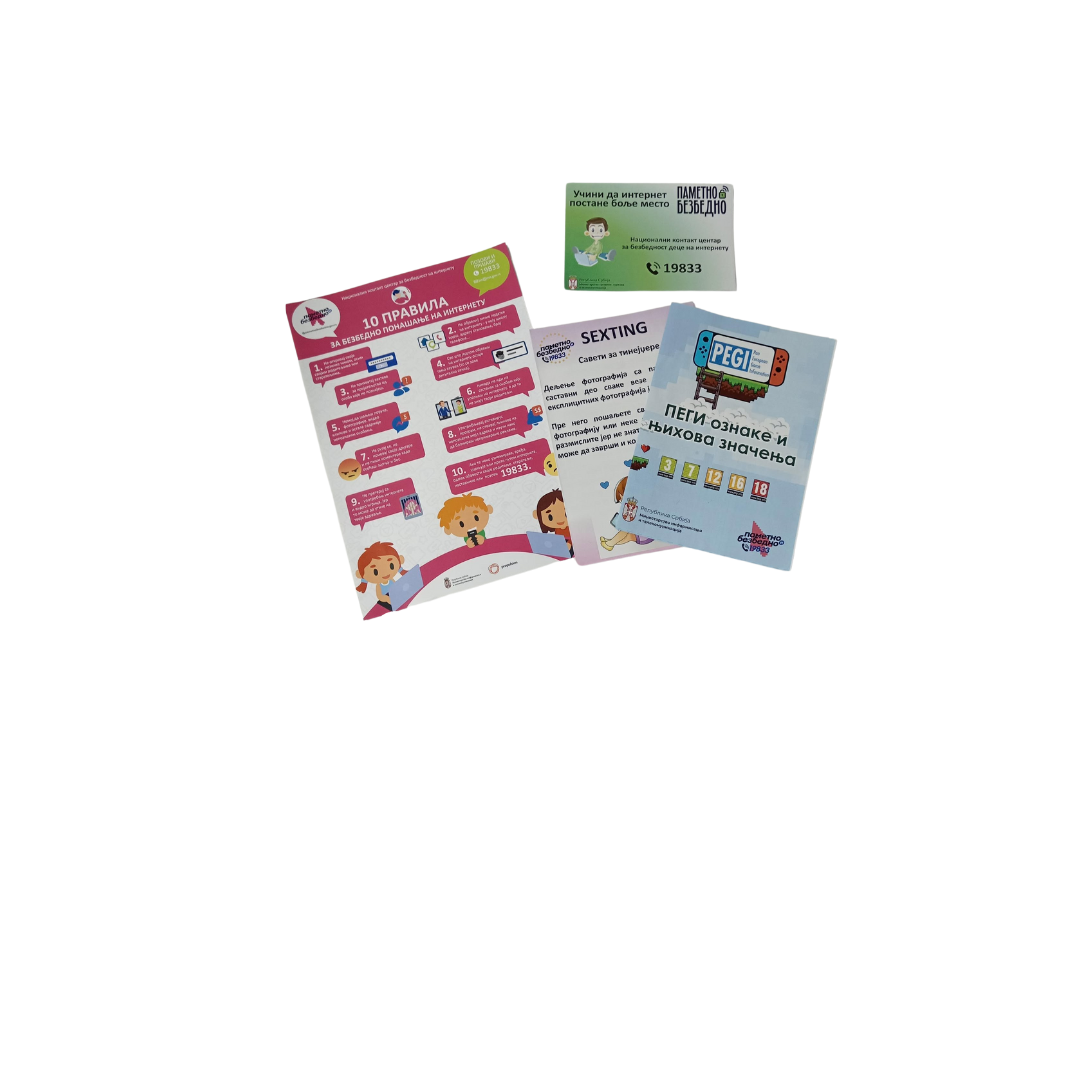 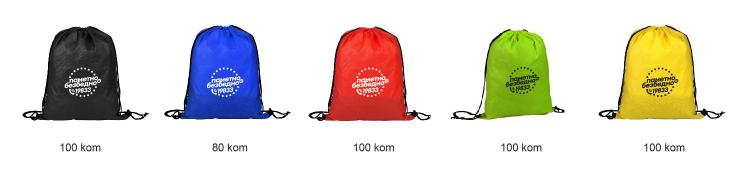 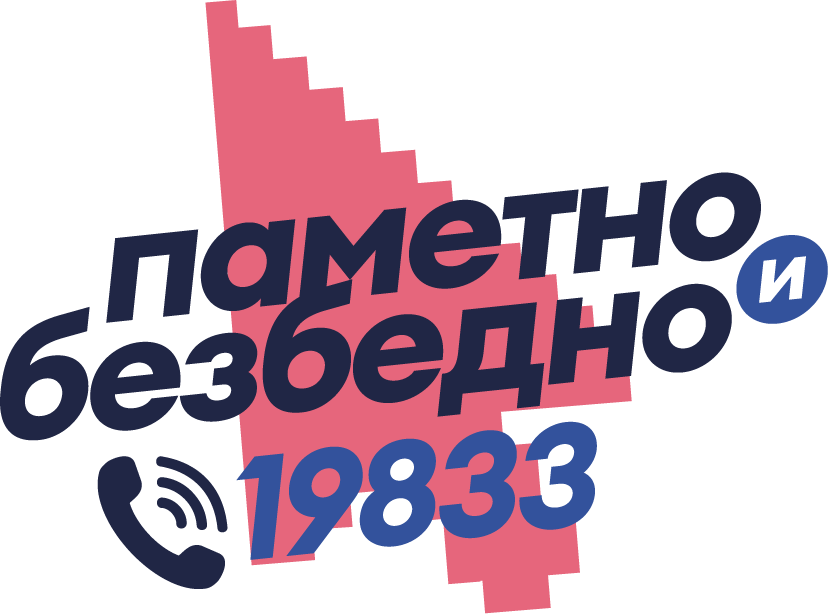